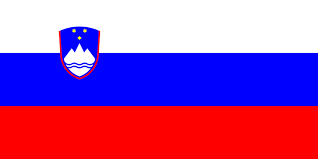 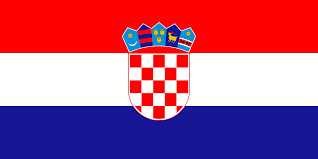 KVIZ
TOČNO/NETOČNO
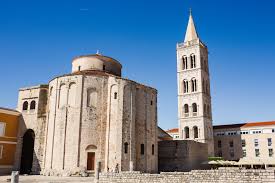 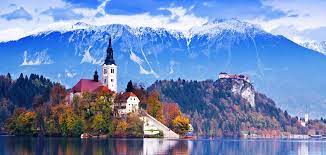 Koji je glavni grad Hrvatske?
ZAGREB
RIJEKA
ZADAR
Koji je glavni grad Slovenije?
MARIBOR
BLED
LJUBLJANA
Koliko Hrvatska ima stanovnika?
oko 4 milijuna
oko 3.5 milijuna
oko 4.5 milijuna
Koliko Slovenija ima stanovnika?
oko milijun
oko dva milijuna
oko tri milijuna
Koja je najduža planina u Hrvatskoj?
DINARA
BIOKOVO
VELEBIT
Koje je najveće jezero u Sloveniji?
CERKNIŠKO
BOHINJSKO
PTUJSKO
Koji broj Luka Modrić nosi na dresu reprezentacije?
14
4
10
Koji broj Jan Oblak nosi na dresu reprezentacije?
13
12
11
Koja znamenitost se nalazi u Zadru?
STRADUN
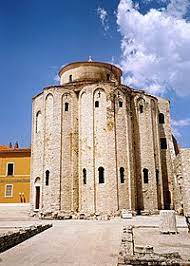 SVETI DONAT
Slovenija nosi naziv zeleno srce Europe
TOČNO
NETOČNO
Najpoznatija pjesma grada Zadra zove se
DONAT
KALELARGA
DONAT I KALELARGA
Kako se zove drugi najveći Slovenski grad?
MARIBOR
MORIBOR
MARIBAR
Što prikazuje instalacija
 pozdrav suncu?
PLANETE SUNČEVOG SUSTAVA
IZLAZAK SUNCA
Kako se zove poznati Slovenski pisac?
IVO CANKAR
IVAN CANKAR
TOČNO
NETOČNO